Breadboard par Jade Sylvain
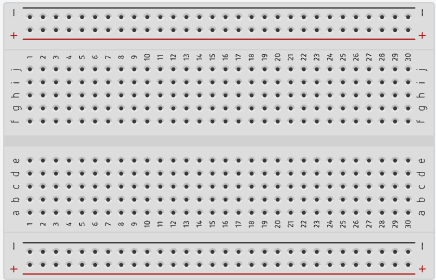